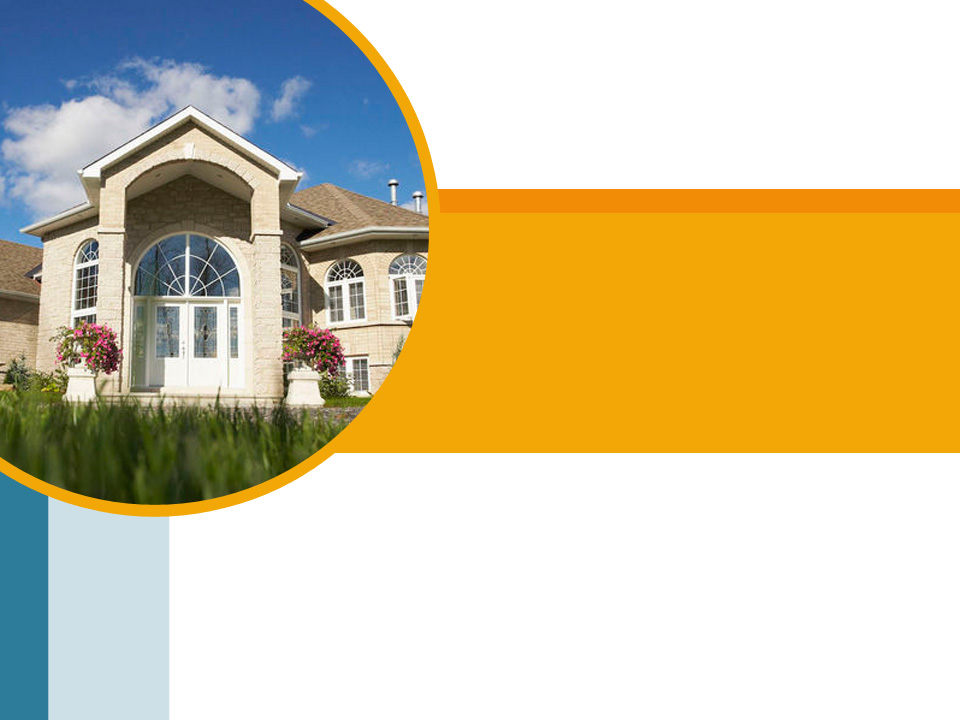 Today’s FHA Loan
This is Not Your Father’s FHA!
FHA Lending is Exploding
Now represents >30% of loans being written
Geared for:
First time buyers
Borrowers with little to no money
Buyers with less than perfect credit
Non-occupant co-borrowers
Hot Features of FHA
3.500% down payment
6% seller concessions
All funds can be gifted
No reserve requirements
No income limits
Very competitive interest rates
FHA Highlights
Limited to owner-occupied property
Available for 1-4 unit properties
High LTV available for OO 4 unit
Low credit score requirements
Flexible down payment sources allowed
FHA Highlights (cont.)
Manual underwriting common/allowed
Good documentation is the key
Borrowers in active Ch. 13 can buy
Manufactured housing allowed
FHA Overview
Borrower must have 3.500% down payment (can come from a gift)
Pre-paids do NOT count toward 3.500%
Seller can pay up to 6% in cc/pp
Seller paid costs should always be applied to pre-paids first, then closing costs
FHA Overview (cont.)
1-4 unit purchases allowed
LTVs as high as 96.5%
2-4 unit properties must be self sufficient
Gifts and grants are allowed toward down payment
Grants CANNOT be seller funded
FHA Credit
Low credit score requirements!
Last 12 months should show no late pmts.
Judgments typically must be paid
Collections not required to be paid
It’s Underwriter’s call
Letter of explanation should be in the file for all bad credit
Non-traditional credit allowed
FHA Property
Safety – Is the property safe?
Sound – Is the property sound?
Secure – Does the value support the loan?
The days of the VC sheet are gone!
FHA appraisals resemble conventional
Roofs and lead-based paint still an issue
Mfg. homes that have been moved are not eligible
Property Flippers Beware!
Current owner must be on title 
Some lenders may require two appraisals
All sales must be arms-length
FHA Loan Limits
Limits vary by county
Our county limit is: $
Loan limit is before UFMIP is included
Higher loan limits for 2-4 unit properties
Benefits to Using FHAwith Your Buyers
Increases number of potential buyers
Increases traffic
Usually maintains sale/list price
Reduces time of home on market
Reduced cash requirement from buyer
One of few remaining low cost loans
Competitive interest rates
No pre-payment penalty
Low monthly MI
Discussion Time
Partnerships are Critical
Not the time to refer 3 lenders!
You need one “go-to” lender
Wide array of lending products
Underwriting expertise
Credit specialist
Local and accountable
Contact Screen
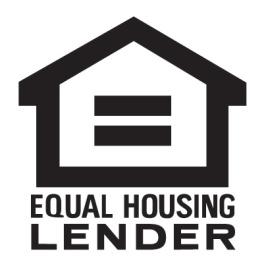